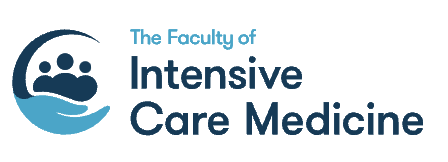 Can add logo of your Trust/ICU here
Title
Authors
1 Affiliations
Objectives and Methods
Introduction
Objectives 



Methods
Results
Include main results

Can include figures/tables or diagrams in here
Conclusions
References